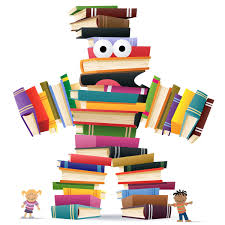 ZAMAN YÖNETİMİ VE VERİMLİ
DERS 
ÇALIŞMA
ÇOCUKLAR AİLELERDEN NE İSTER?
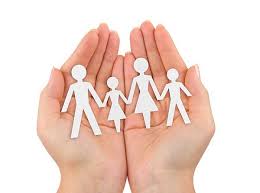 AİLEDEKİ DİSİPLİN
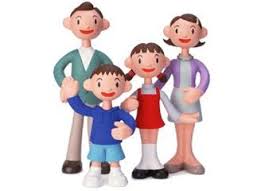 ÇOCUKLARA NASIL YARDIMCI OLABİLİRİZ?
YANLIŞ DERS ÇALIŞMA ALIŞKANLIKLARI
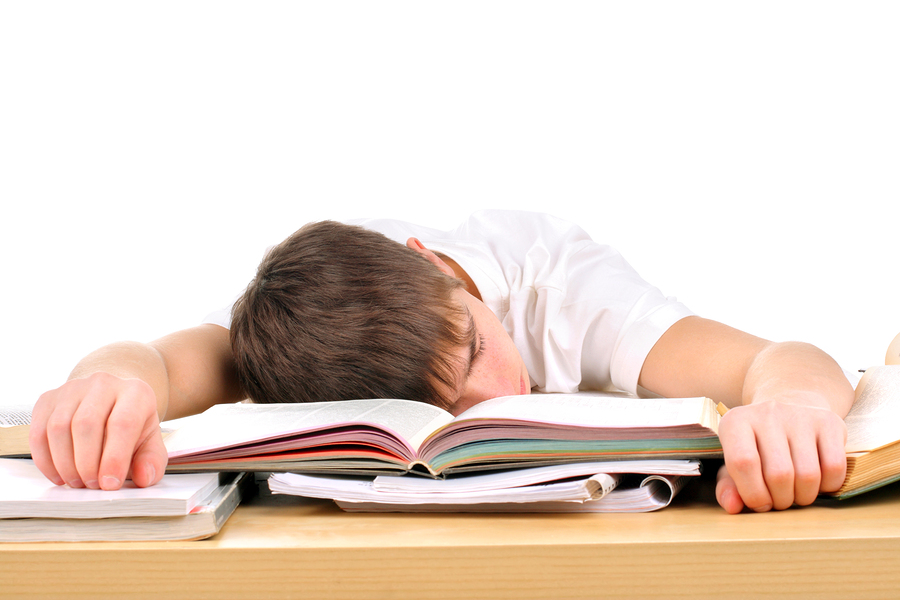 AMAÇSIZ ÇALIŞMALARI
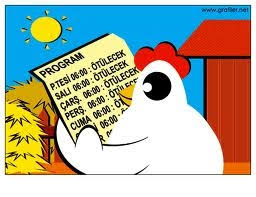 PLANSIZ VE PROGRAMSIZ ÇALIŞMALARI
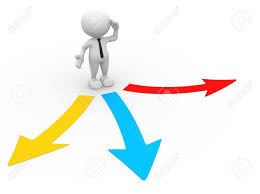 EVİN  DEĞİŞİK YERLERİNDE ÇALIŞMALARI
YATARAK VE UZANARAK ÇALIŞMALARI
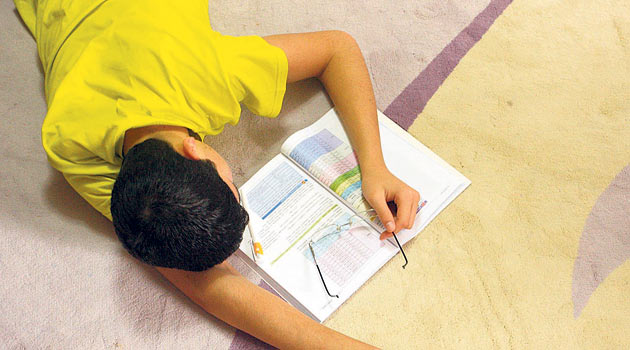 TELEVİZYON KARŞISINDA ÇALIŞMALARI
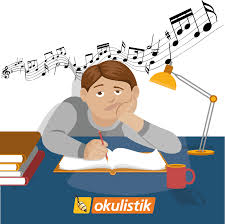 MÜZİK DİNLEYEREK ÇALIŞMALARI
DERSLERDEN KORKMAK, ANLAYAMADIĞI DERSİ BIRAKMALARI
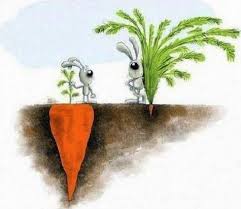 DERSLERLE İLGİLİ ÖNYARGILARI
DÜZENLİ DERS TEKRARI YAPMAMALARI
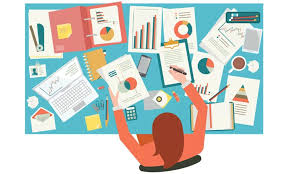 ÇALIŞMA  ANINDA UYGUN DİNLENME ARALIKLARI VERMEMELERİ
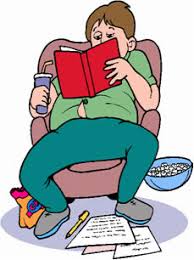 GÜNDE KAÇ SAAT ÇALIŞILMASI GEREKTİĞİ ÖĞRENCİDEN ÖĞRENCİYE DEĞİŞMEKTEDİR.
[Speaker Notes: Öncelikle kendinizi tanıyın. Hangi saatte enerjiksiniz, hangi saatte ders çalışma sizin için verimli oluyor, kaçta uyukunuz geliyor, yemek saatleriniz nedir?, hangi dersi kolay yada zor anlıyorsunu, arkadaşlarınıza nekadar zaman tanımalısını, seyrettiğiniz filmler, ailenizle geçireceğiniz vakitlerin hepsini düşünün ve bir kağıda yazın]
ÇALIŞMA ORTAMI
[Speaker Notes: Ders çalışırken ışık sol üst tarafımızdan gelmelidir. Işığın parlaklığı ne çok fazla, ne çok az olmalıdır.
Aynı sürede sessiz bir odada 5 kelime öğrenilirken, gürültülü bir ortamda 3 kelime öğrenilir
Tavsiye edilen oda sıcaklığı 20–25 derece arasıdır]
DAĞINIK MASA DAĞINIK ZİHİN
[Speaker Notes: ÇALIŞTIĞINIZ ORTAMIN HAVASININ TEMİZ OLMASINI SAĞLAYIN.  PEK ÇOK ÖĞRENCİNİN DERS ÇALIŞIRKEN UYKUSUNUN GELMESİNİN EN ÖNEMLİ NEDENLERİNDEN BİRİ DE ZAMANLA İÇERİDE BULUNAN HAVANIN OKSİJENCE FAKİRLEŞMESİDİR. MÜZİK DİNLEYEREK ÇALIŞMAK VERİMİ DÜŞÜRÜR]
ZAMAN YÖNETİMİ KONUSUNDA ÇOCUKLARINIZA DESTEK OLUN
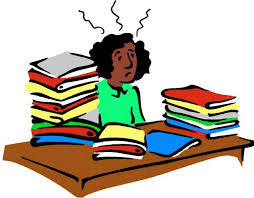 ZAMAN YÖNETİMİ KONUSUNDA ÖNERİLER
«Pek çok insanın, diğerlerinin boşa harcadığı zamanı kullanarak öne geçtiğini gördüm.»
Henry FORD
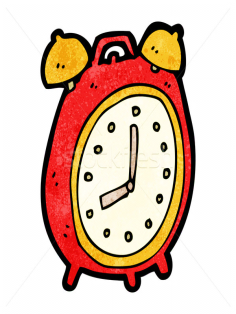 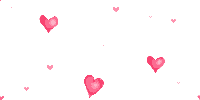 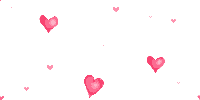 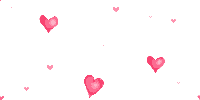 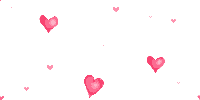 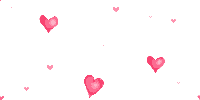 Dinlemek bir beceridir, 
Dinlediğiniz için,
Teşekkürler …